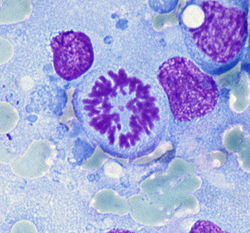 Cellen Bouwstenen van het leven
Wat zijn cellen?
Waar denk je aan als je het woord cel hoort?
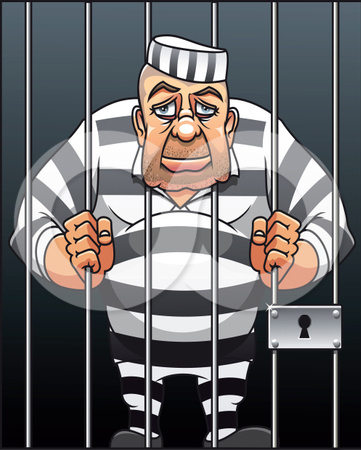 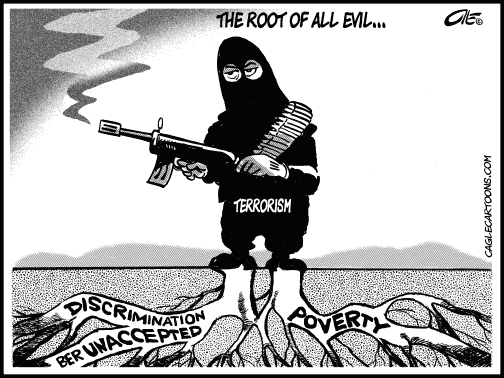 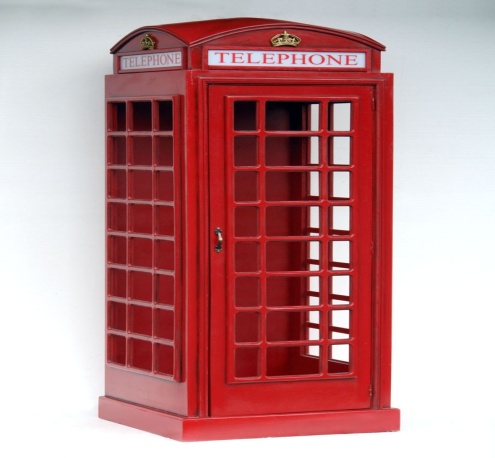 In de biologie is een cel:
De kleinste  functionele eenheid binnen een levend wezen
Het is de bouwsteen met het erfelijk materiaal
Cellen; enkele kenmerken
Niet met blote oog zichtbaar
De eenvoudigste vorm van leven bestaat uit 1 cel: de eencellige (bv een bacterie)
Groepen cellen hebben een bepaalde functie
Onderdelen van de cel: organellen
Op welk niveau zitten cellen
Vorige keer gehad over :
Levensverschijnselen (Als vader uitgaat wordt vader goed bezopen)
Weefsels
Vergelijking van het menselijk lichaam met de wereld
Wereld	>	het lichaam, het organisme
Land	>	Orgaan
Provincie	>	Weefsel
Stad	>	Cel
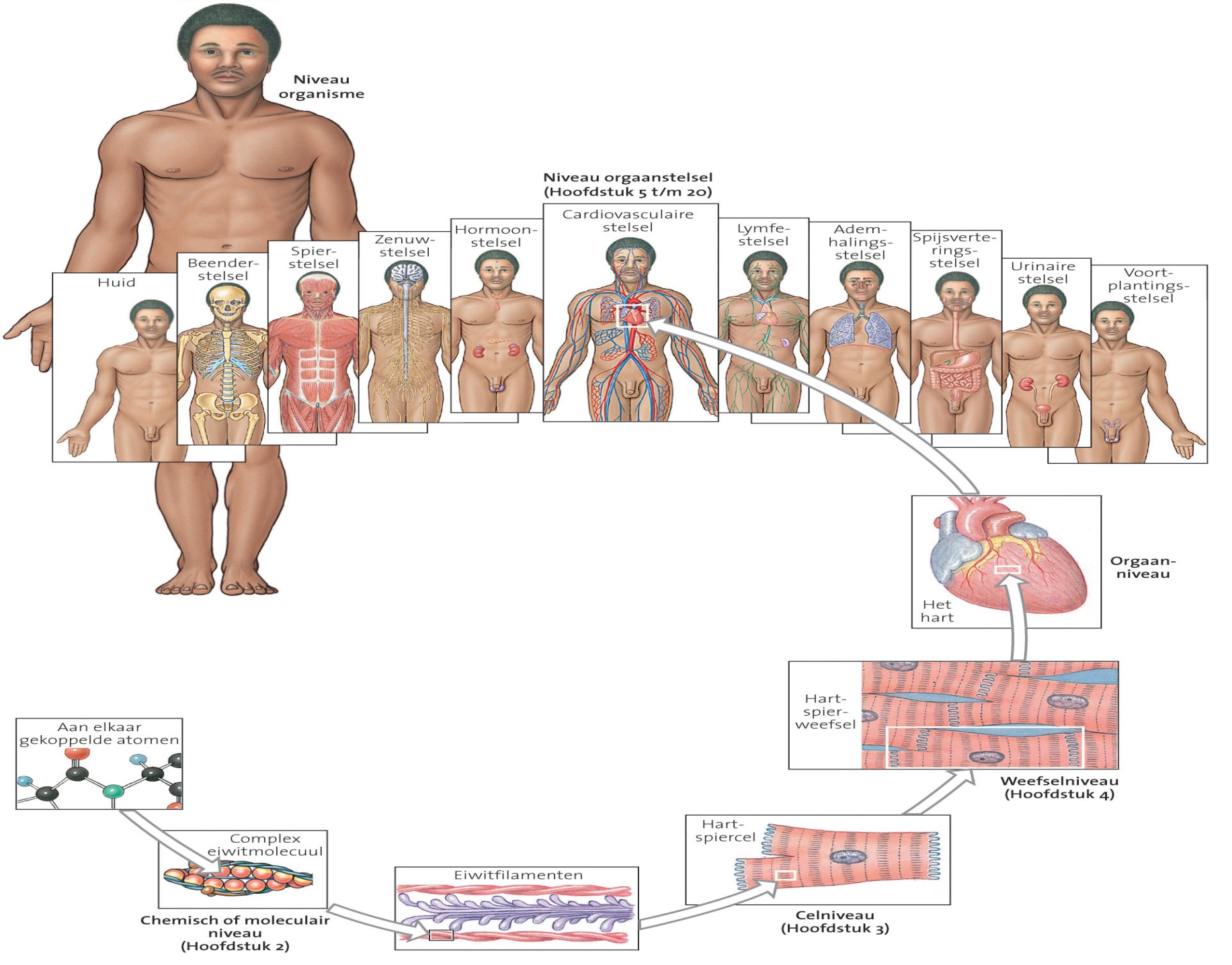 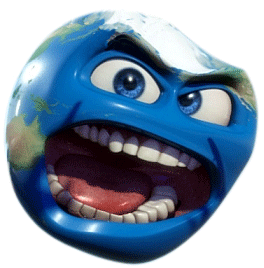 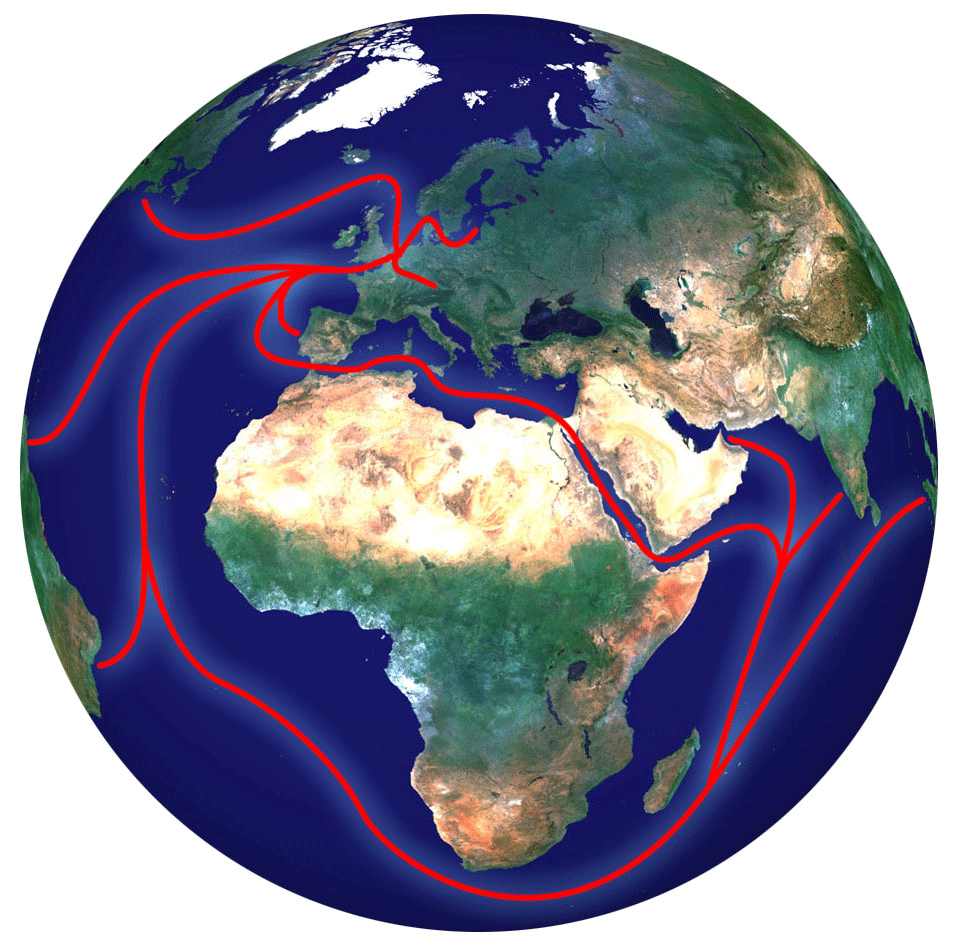 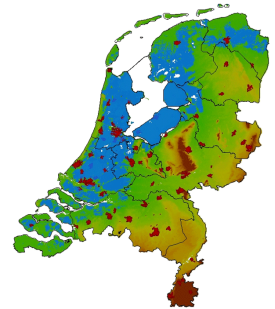 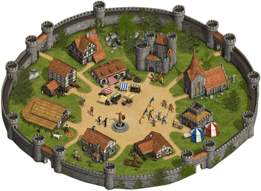 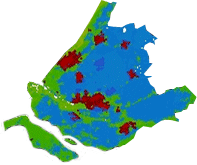 De cel als organisatie-eenheid
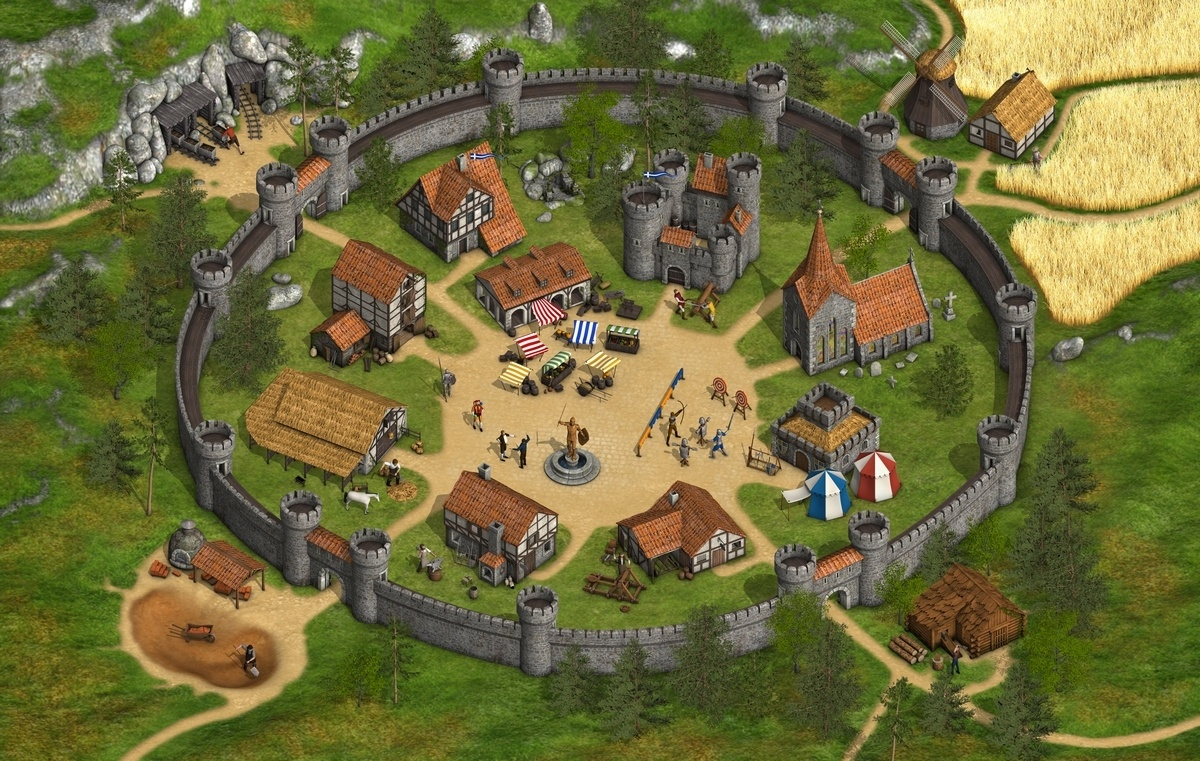 Bouwstoffen
Voedingsstoffen
Stadhuis
Markt
Wegen
opslag
Bakker
De muur met poorten
De dierlijke en plantaardige cel
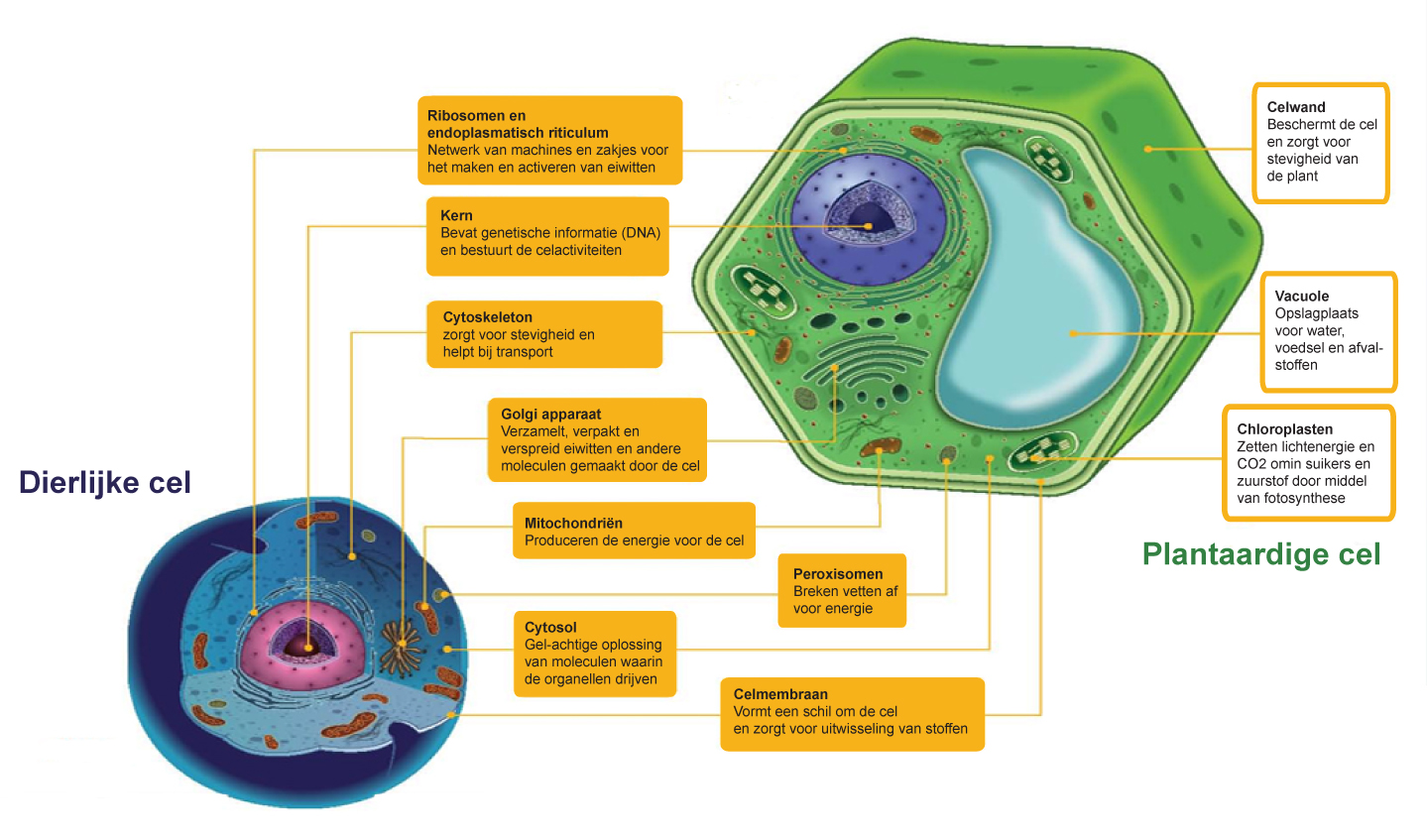 De cel als organisatie-eenheid
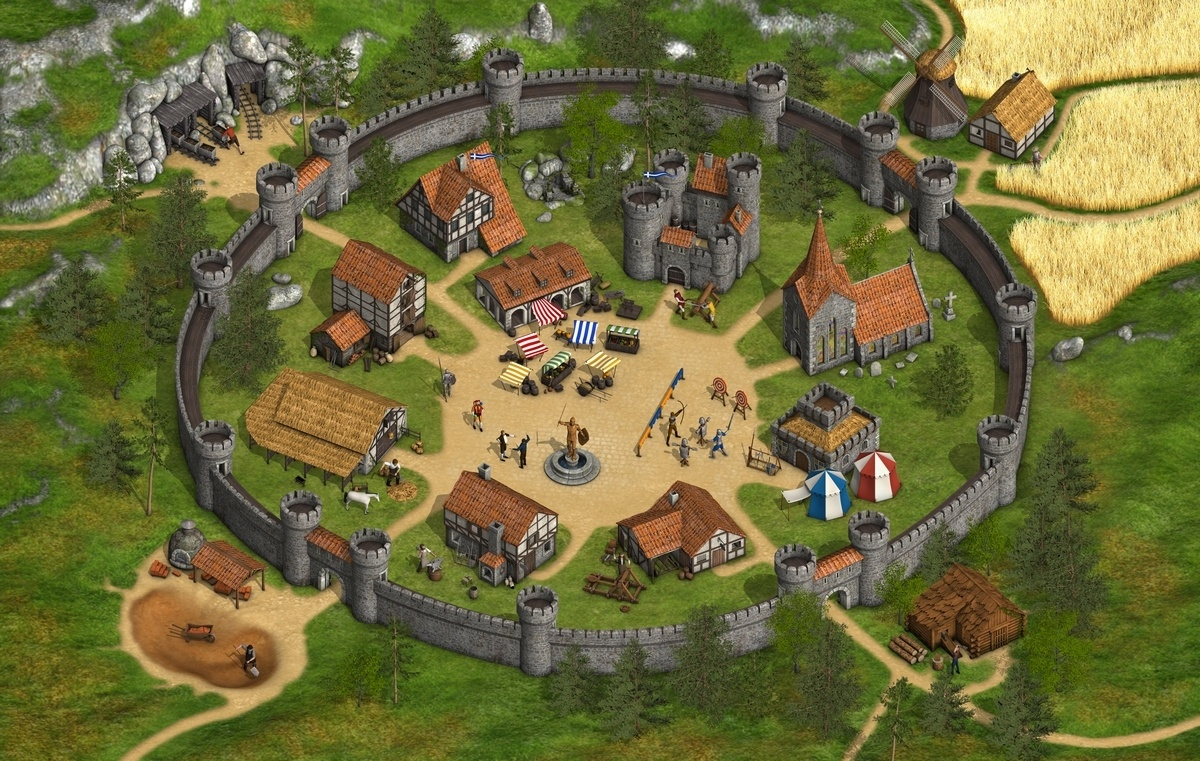 Stadhuis
Celkern
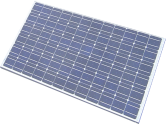 Choroplasten
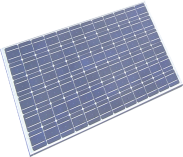 Markt
ER & Golgi apparaat
Wegen
Cytoskeleton
opslag
Vacuole
Bakker
Mitochondrien
De muur met poorten
Celmembraan
Soorten cellen
Functie
dekcel
Spiercel
Zenuwcel
Bloedcel
Eicel / zaadcel
Vetcel
Etc….
Bescherming
Beweging 
Prikkels doorgeven
O2 en CO2 transport
Voortplanting
Opslag voedsel
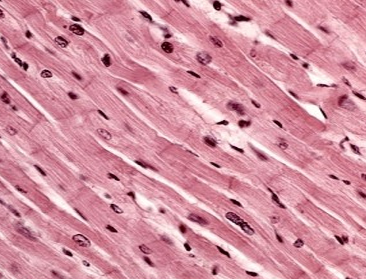 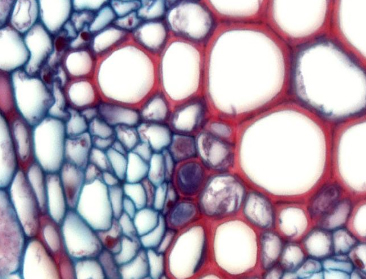 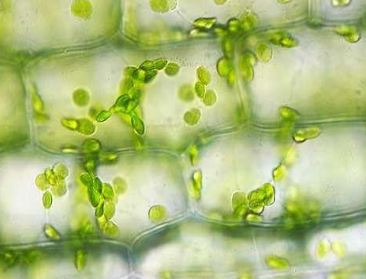 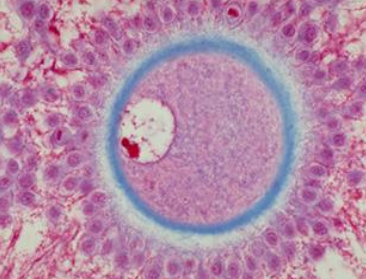 Alternatief
Nadruk op bouwstenen
In de biologie
Elk levend wezen: iedere plant, ieder dier en ook ieder mens, is opgebouwd uit cellen. 
De eenvoudigste vorm van leven bestaat uit 1 cel: de eencellige. Een cel (cyto) is de kleinste levende eenheid op aarde die zelfstandig kan functioneren. 
Hogere vormen van leven zijn niet alleen opgebouwd uit een groter aantal cellen, maar ook uit verschillende soorten cellen. Zoals bijvoorbeeld zenuwcellen, spiercellen en zintuigcellen
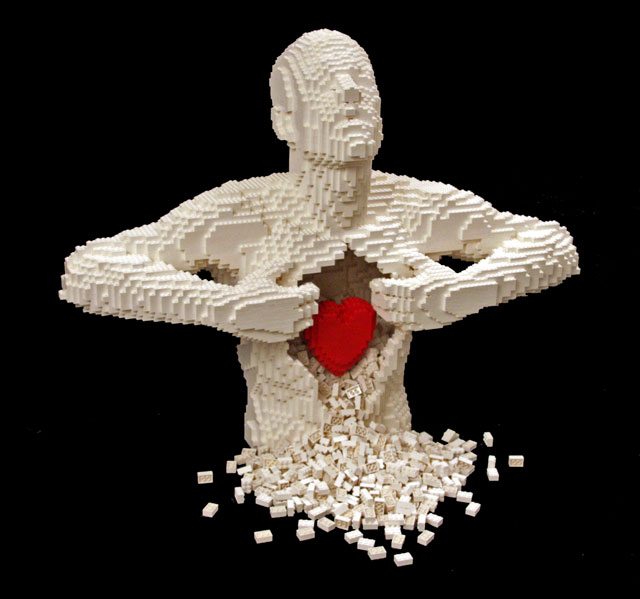 De bouwstenen van het leven
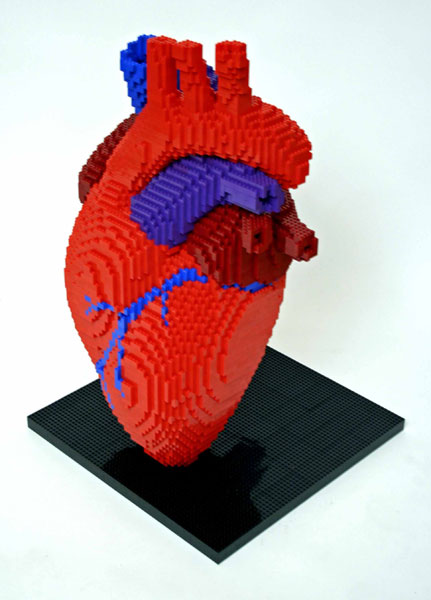 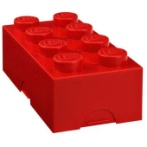 Spier cel
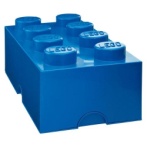 Epitheel cel